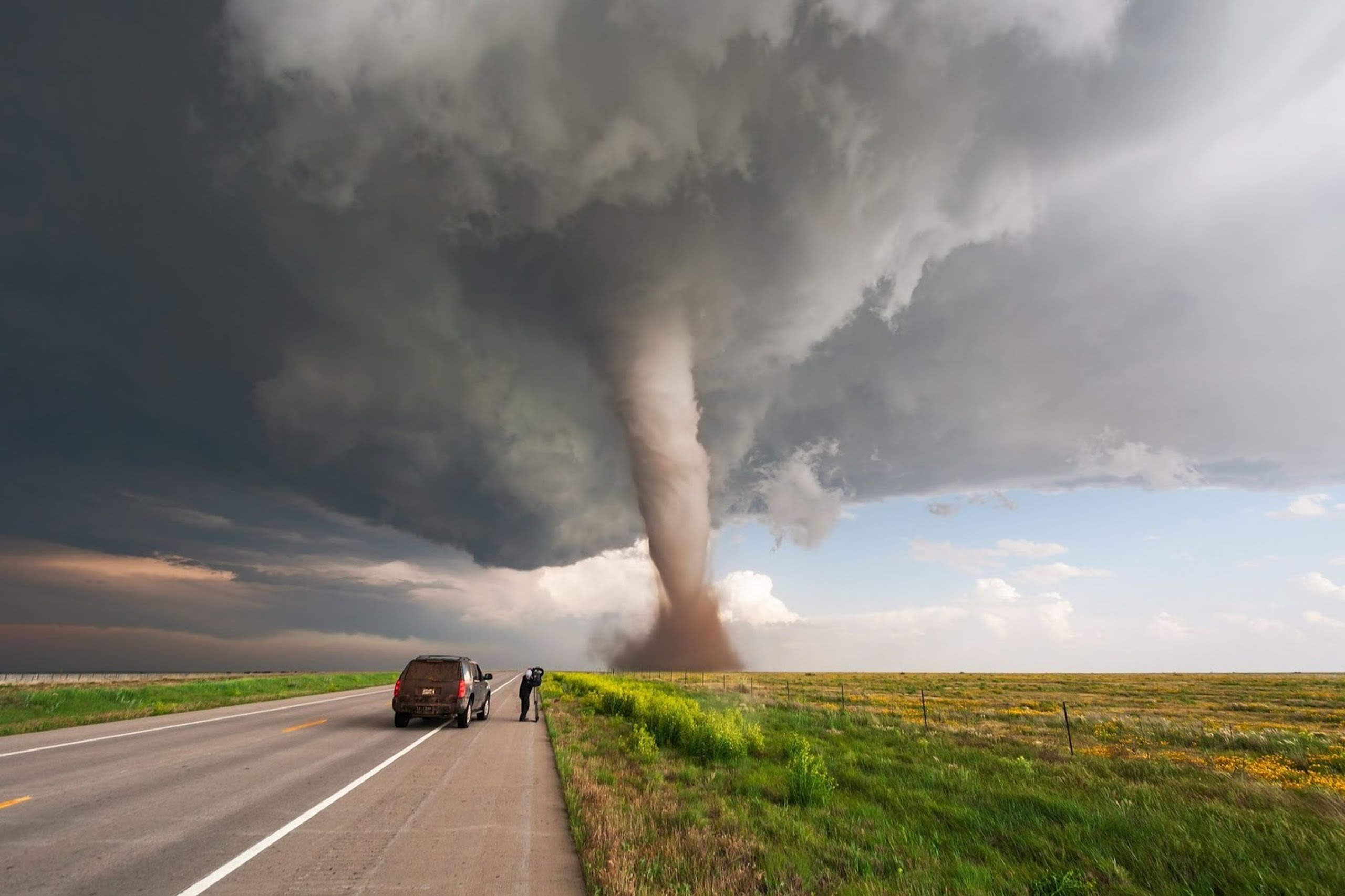 সবাইকে আজকের ক্লাসে শুভেচ্ছা
শিক্ষক পরিচিতি
মো: মামুনুর রশিদ
প্রভাষক (পদার্থবিজ্ঞান)
চন্দননগর কলেজ, নিয়ামতপুর, নওগাঁ।
মোবা:  ০১৭৩৯৮৫২২০২
পাঠ পরিচিতি
শ্রেণীঃ একাদশ 
 বিষয়ঃ পদার্থবিজ্ঞান
 অধ্যায়ঃ ৪র্থ  
 সময়ঃ ৪০ মিনিট
 তাং-08/12/2019
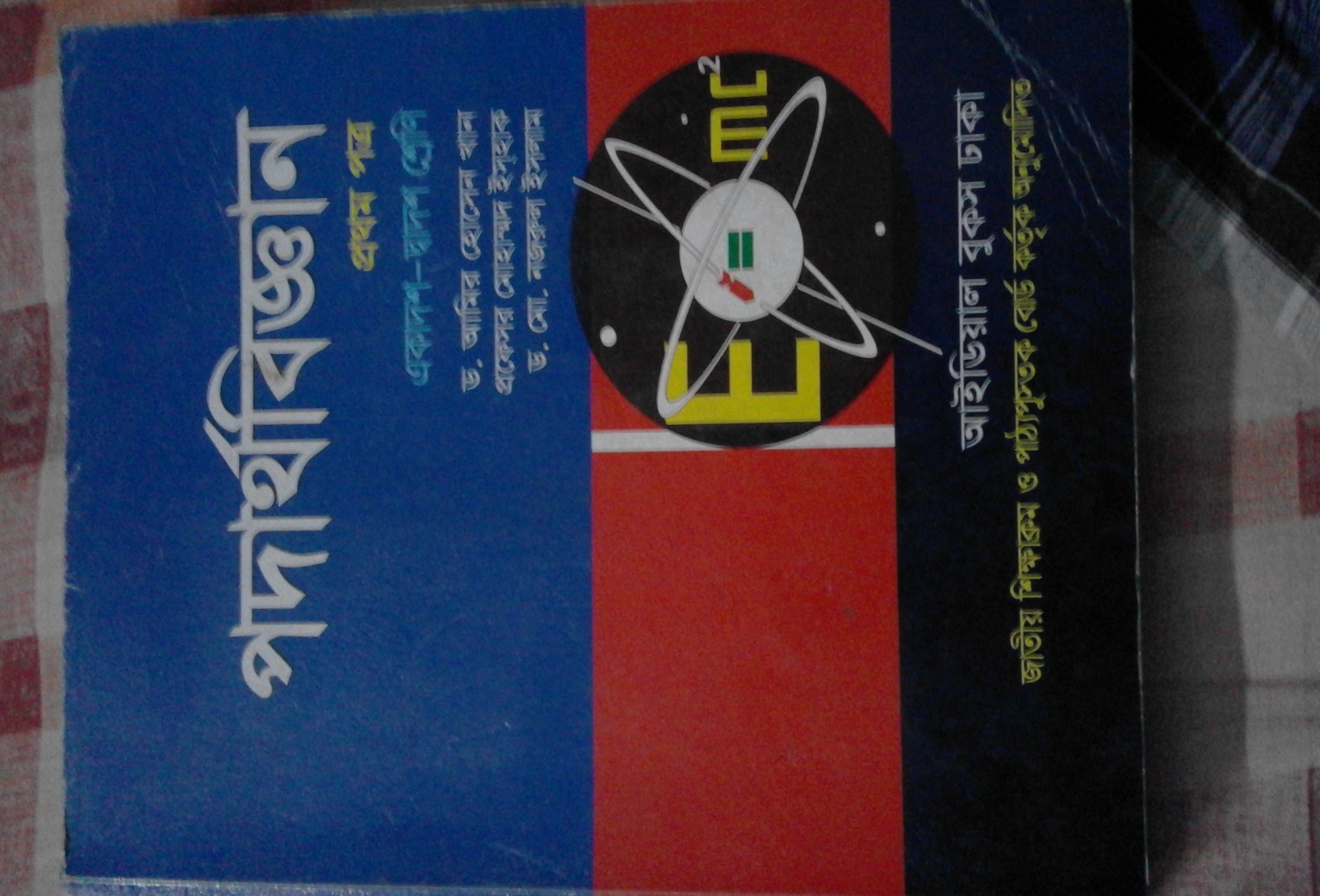 পাঠ ঘোষণা
রাস্তার ব্যাঙ্কিং
শিখনফল
১। রাস্তার ব্যাঙ্কিং কী তা ব্যাখ্যা করতে পারবে।
২। সাইকেল আরোহীর বাঁক নেওয়া ব্যাখ্যা করতে পারবে।  
৩। রাস্তার ব্যাঙ্কিং এর ব্যবহারিক প্রয়োগ বিশ্লেষণ করতে পারবে।
x
h
দলগত কাজ
মূল্যায়ন
R
W = mg
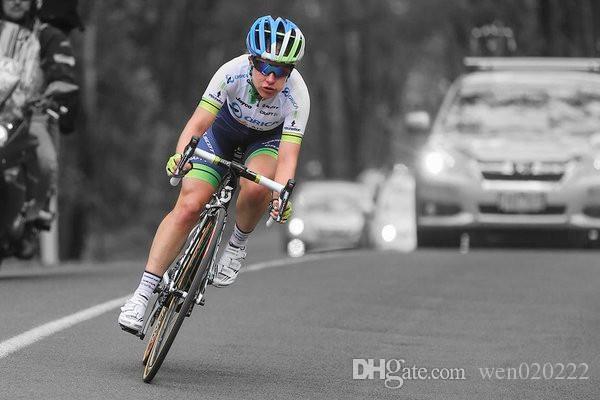 R
W = mg
বাড়ির কাজ
বাঁকা রাস্তায় টার্ন নেওয়ার সময় সাইকেল আরোহী পড়ে যায় না কেন?
ধন্যবাদ